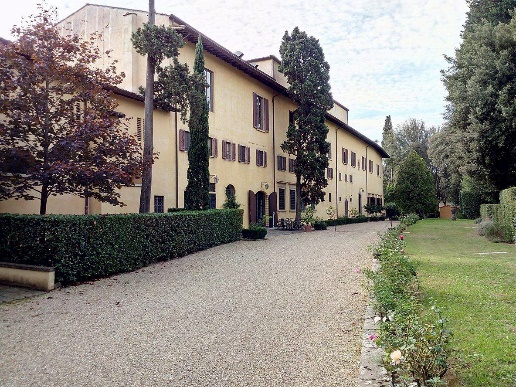 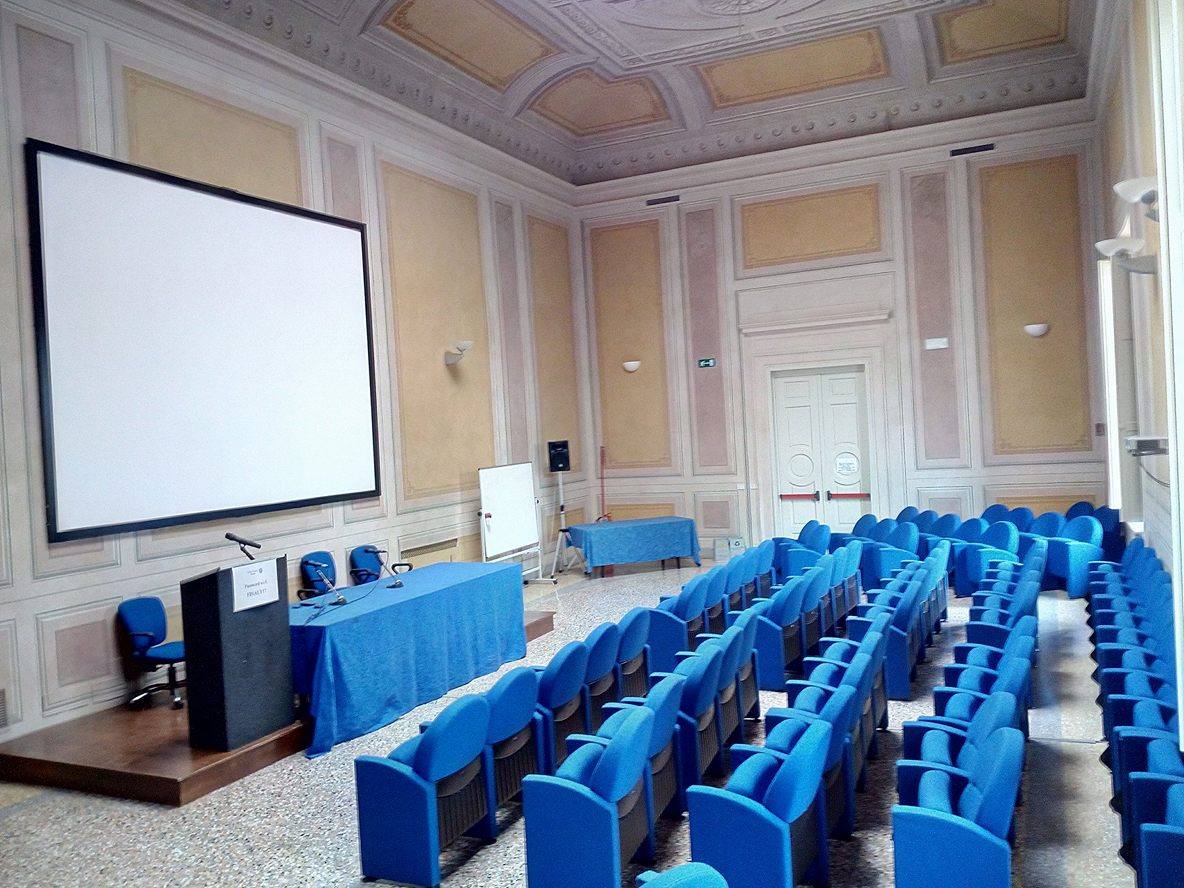 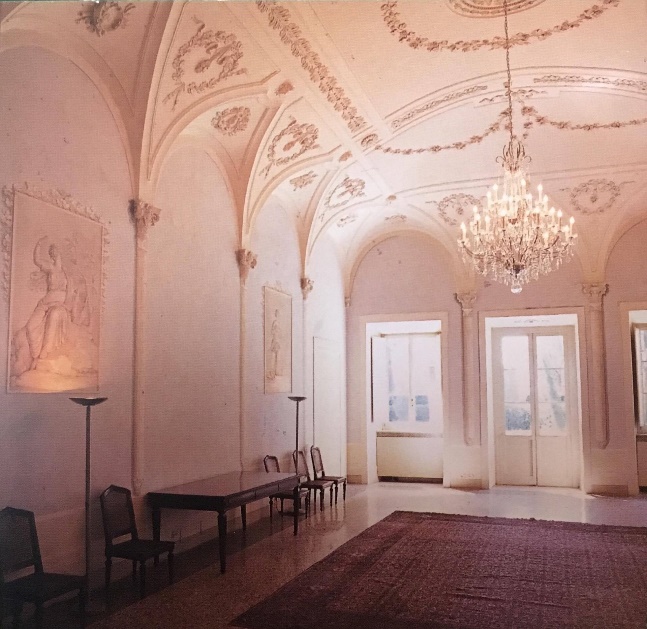 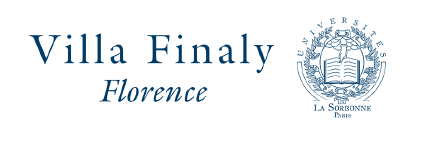 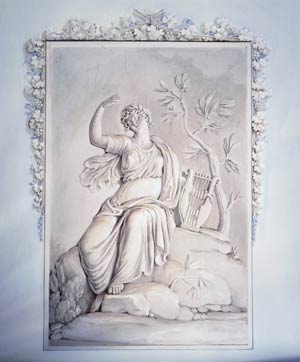 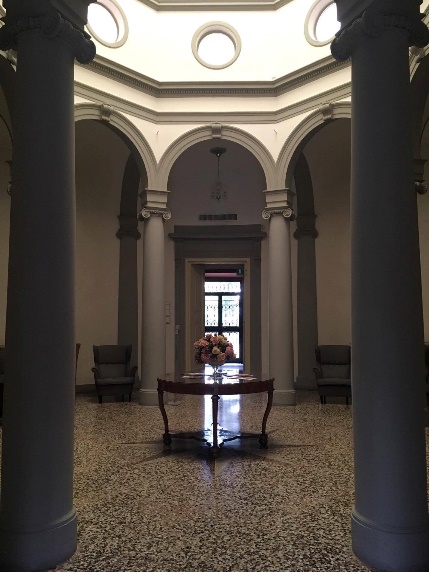 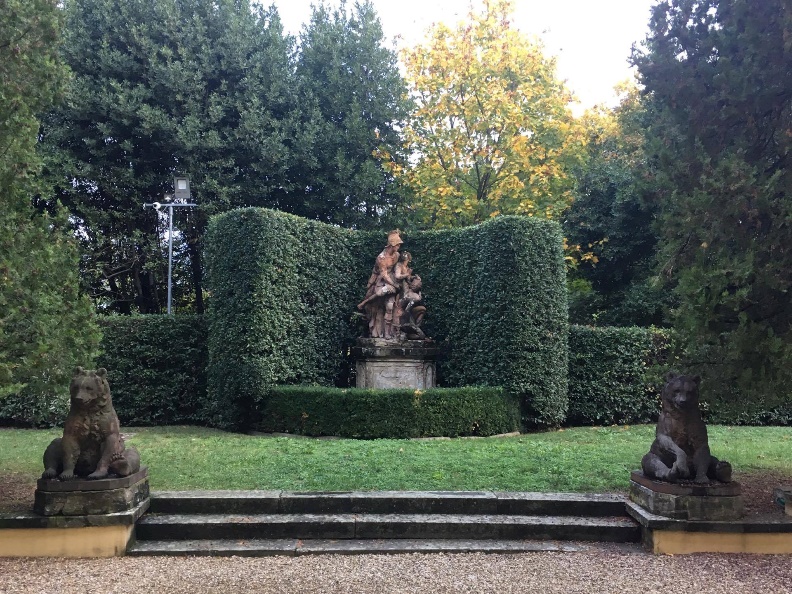 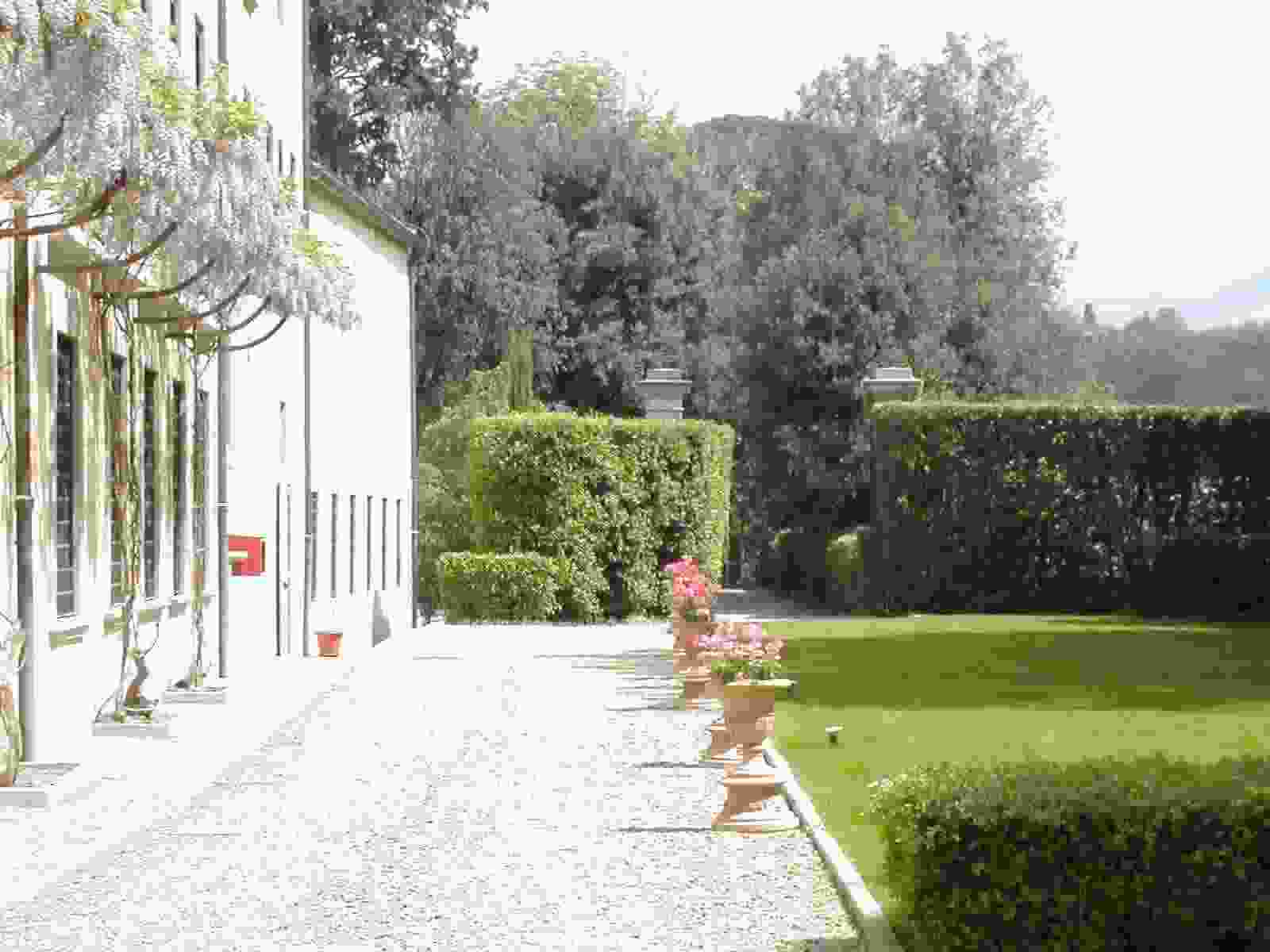 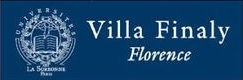 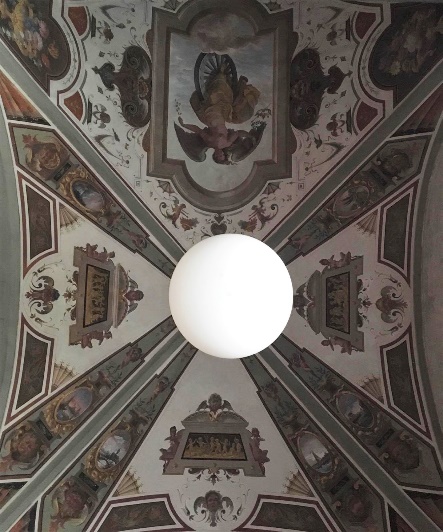 La Villa lieu d’accueil
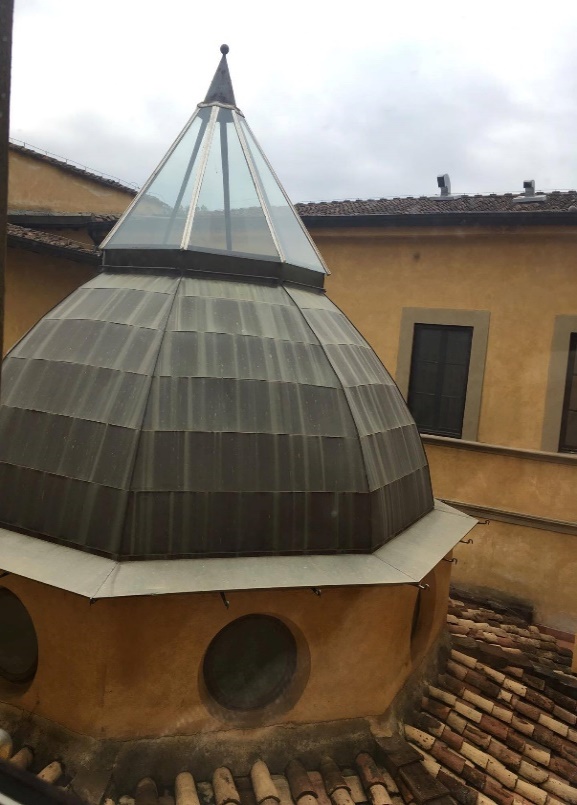 Villa Finaly, propriété des Universités de Paris, accueille et promeut toute l’année vos événements. 
Séminaires, Colloques, Universités d’été, ANR Séjours….
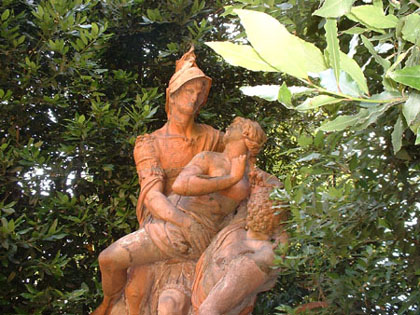 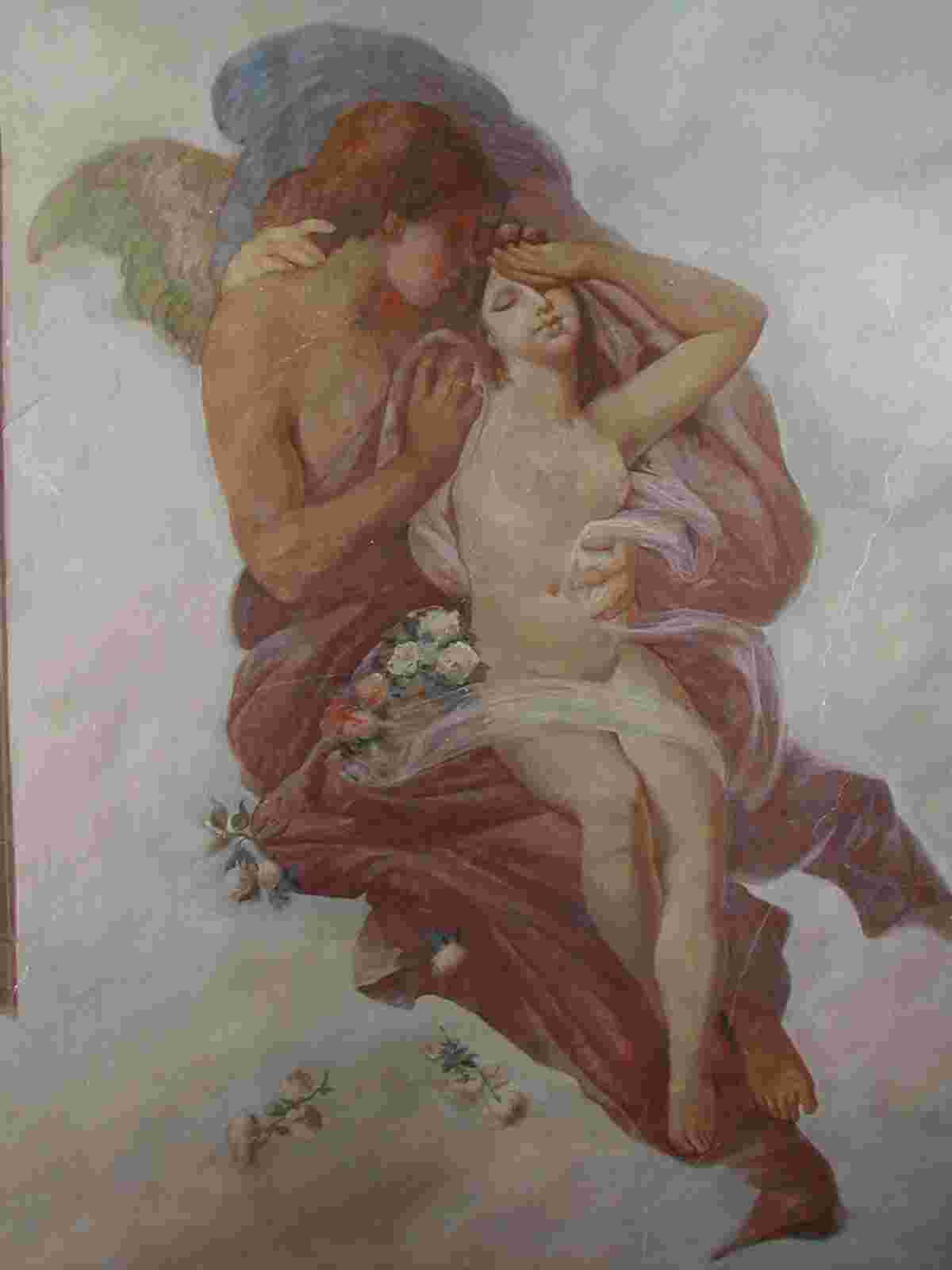 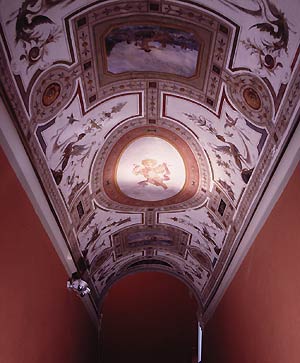 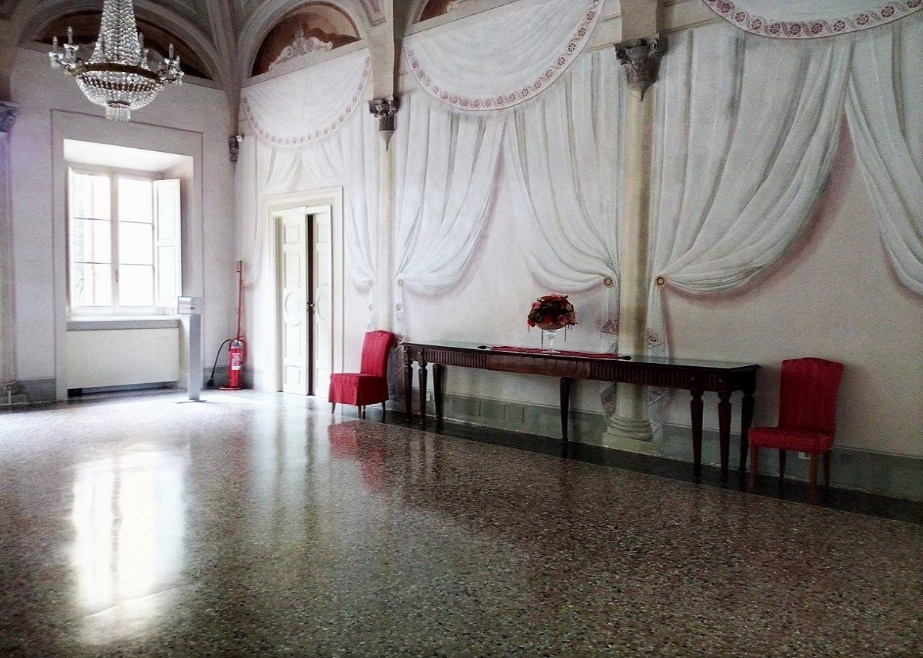 Evénements
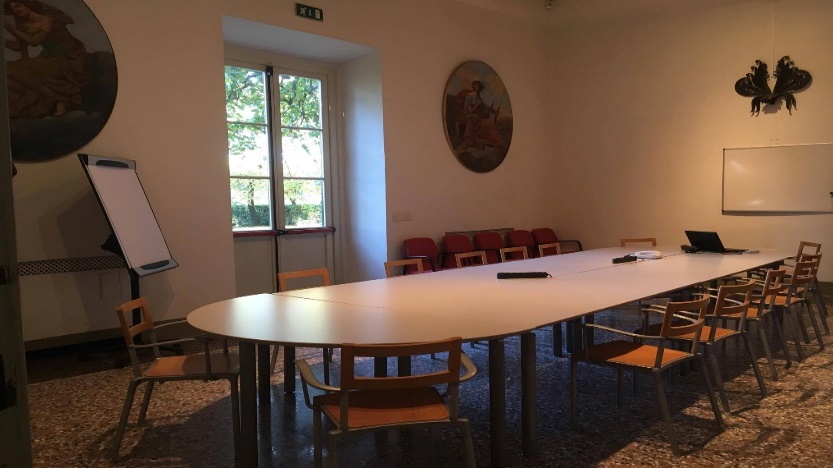 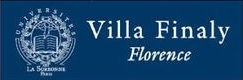 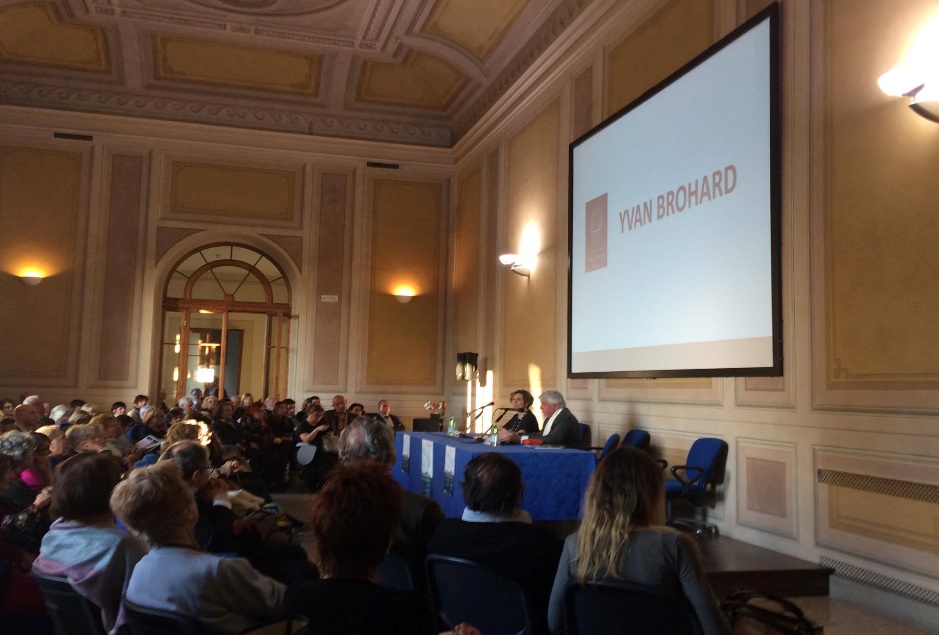 La Villa Finaly dispose de salles entièrement équipées techniquement : 
2 grandes salles de  80/100 personnes - et de 3 salles  de  20/25 personnes.
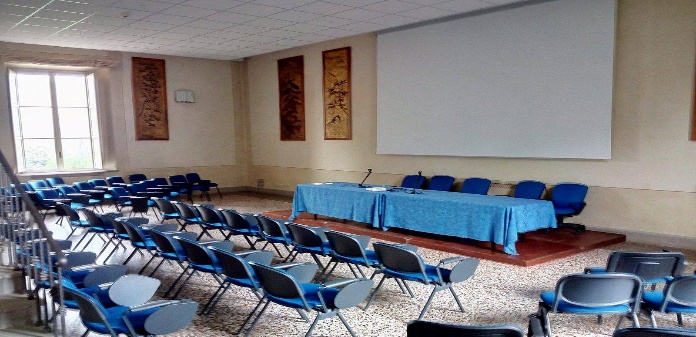 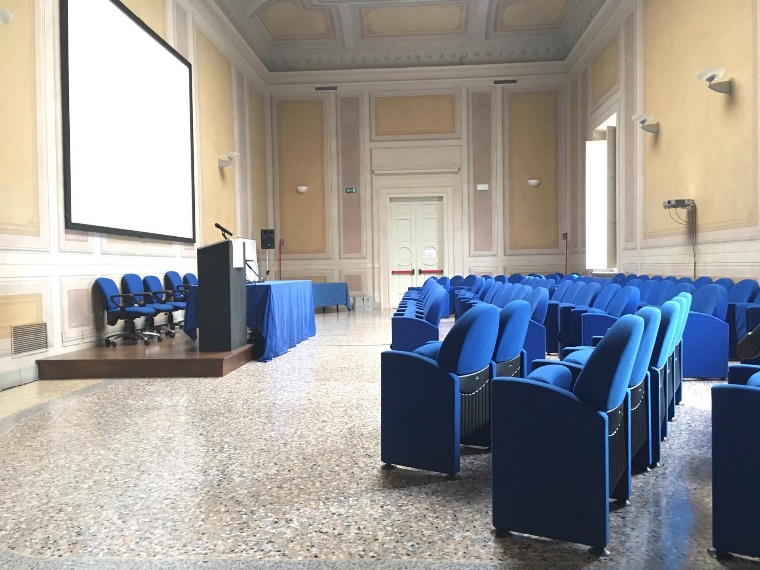 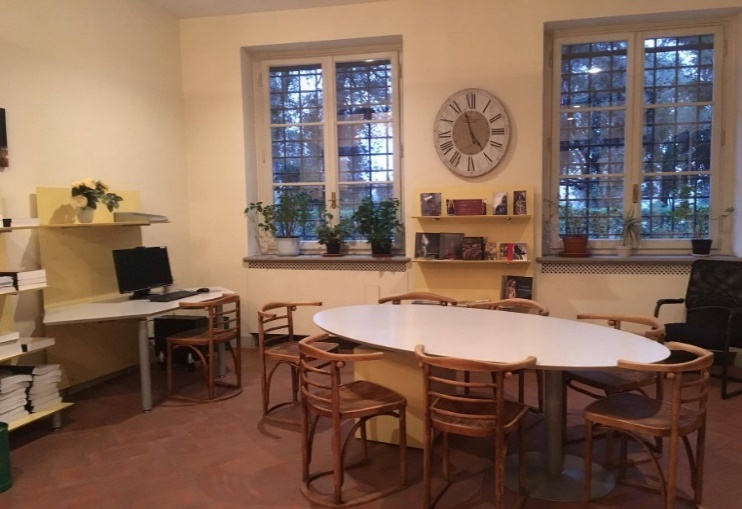 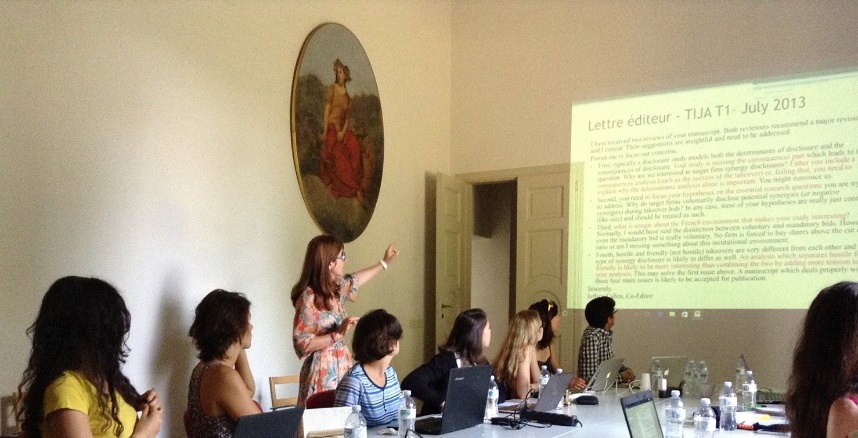 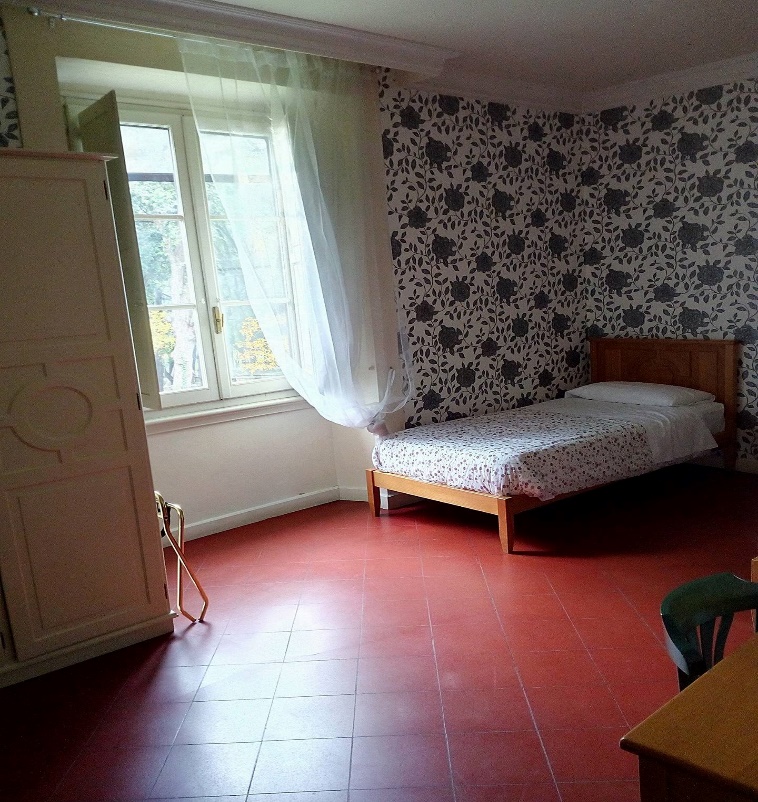 Hébergement
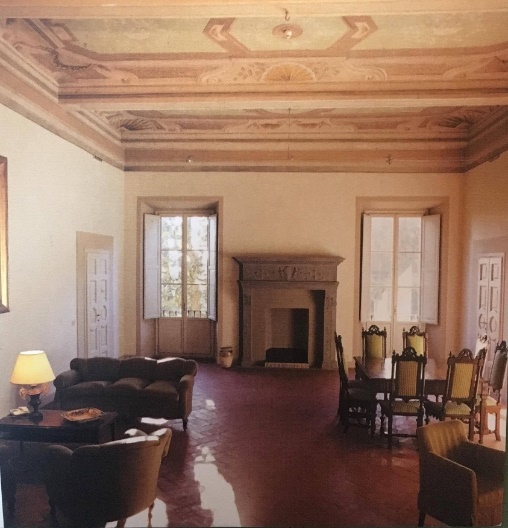 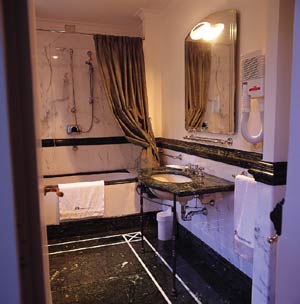 La Villa Finaly dispose de dix-huit chambres standards et sept chambres historiques simples ou doubles
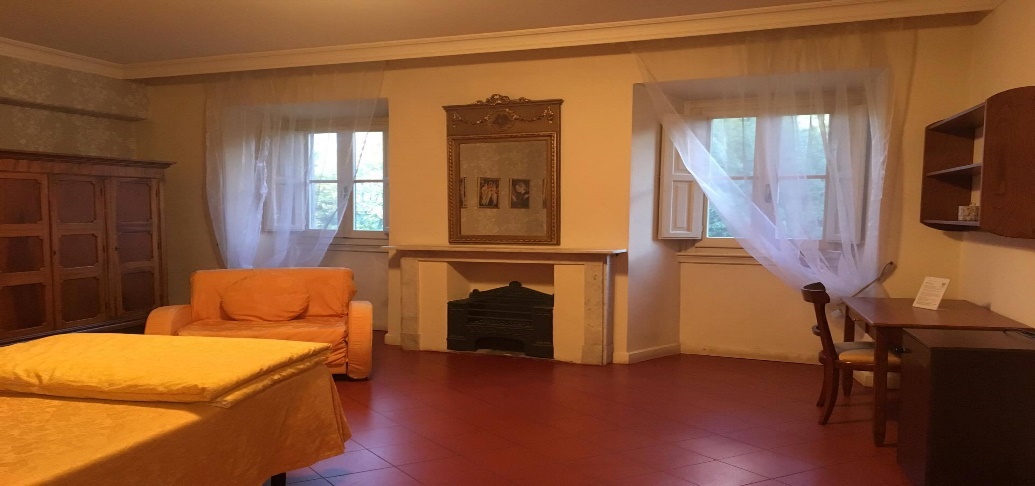 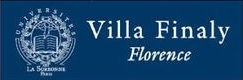 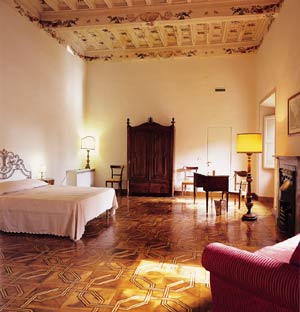 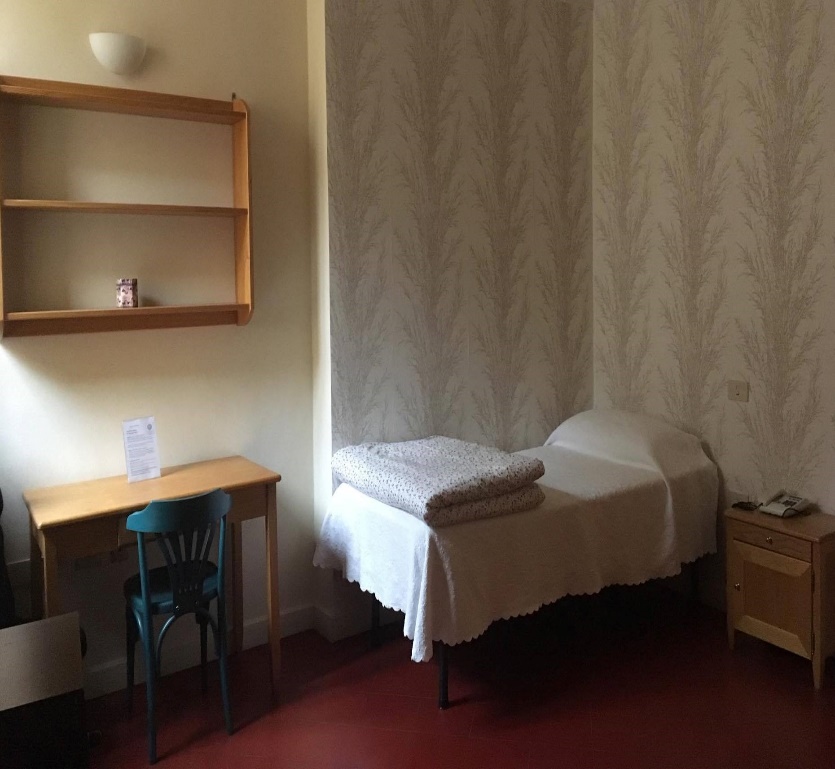 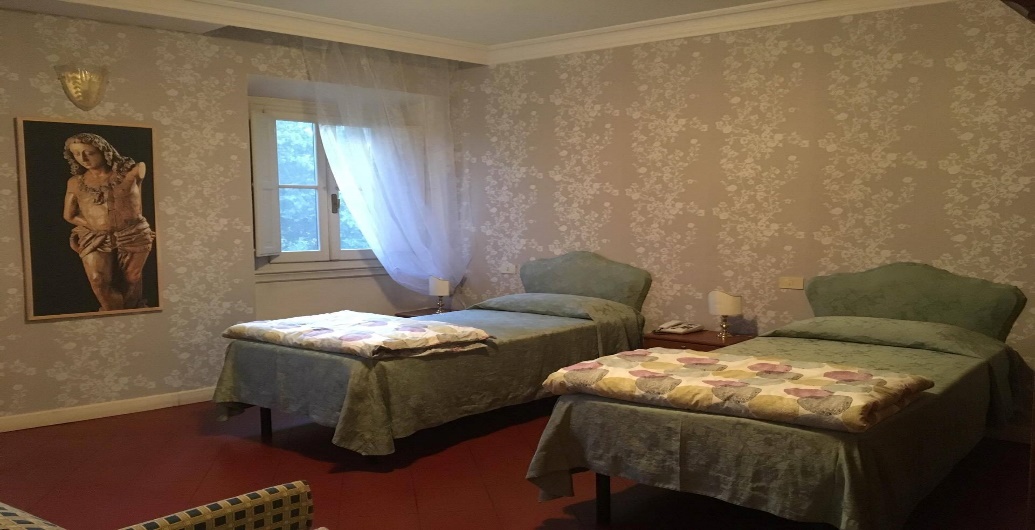 Repas et Buffets ….
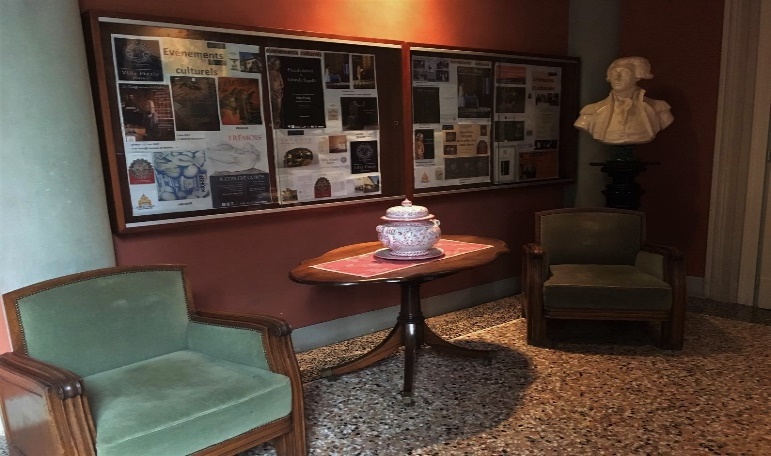 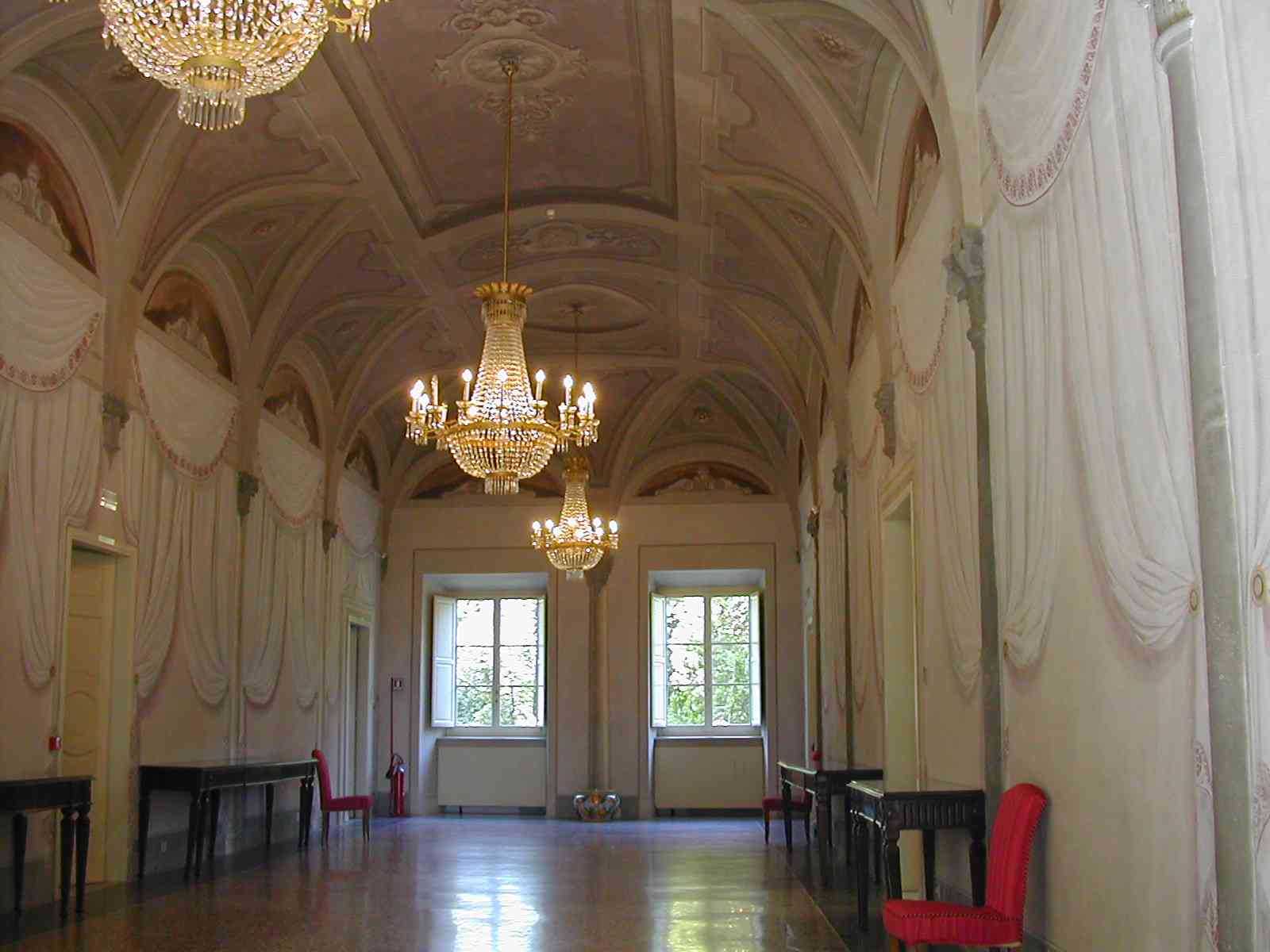 Seront servis dans les salons de la Villa Finaly. Un service de traiteur assure la logistique et la mise 
en place tout type de repas et pauses -café.
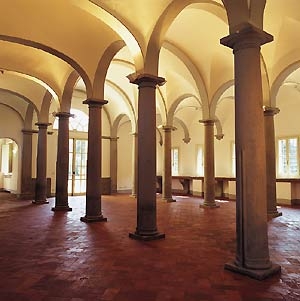 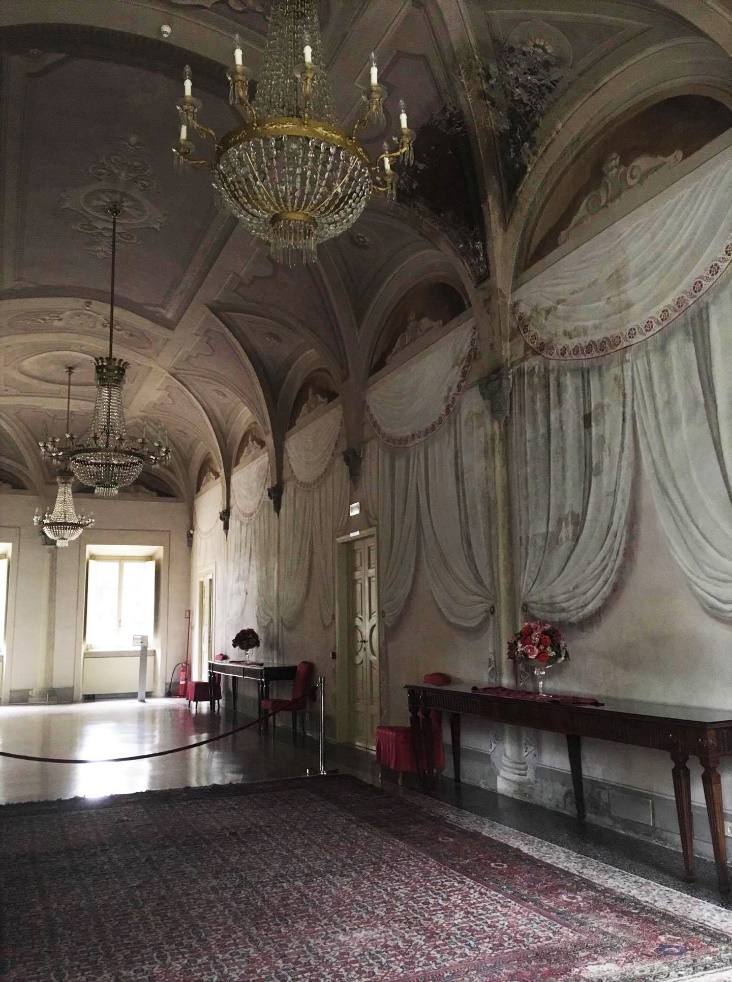 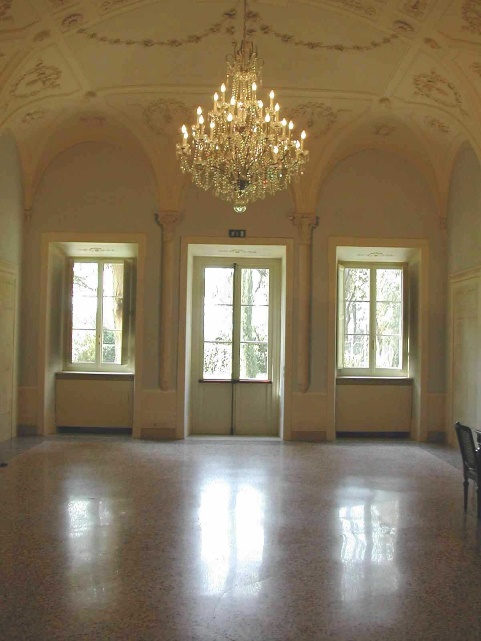 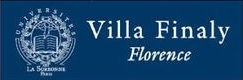 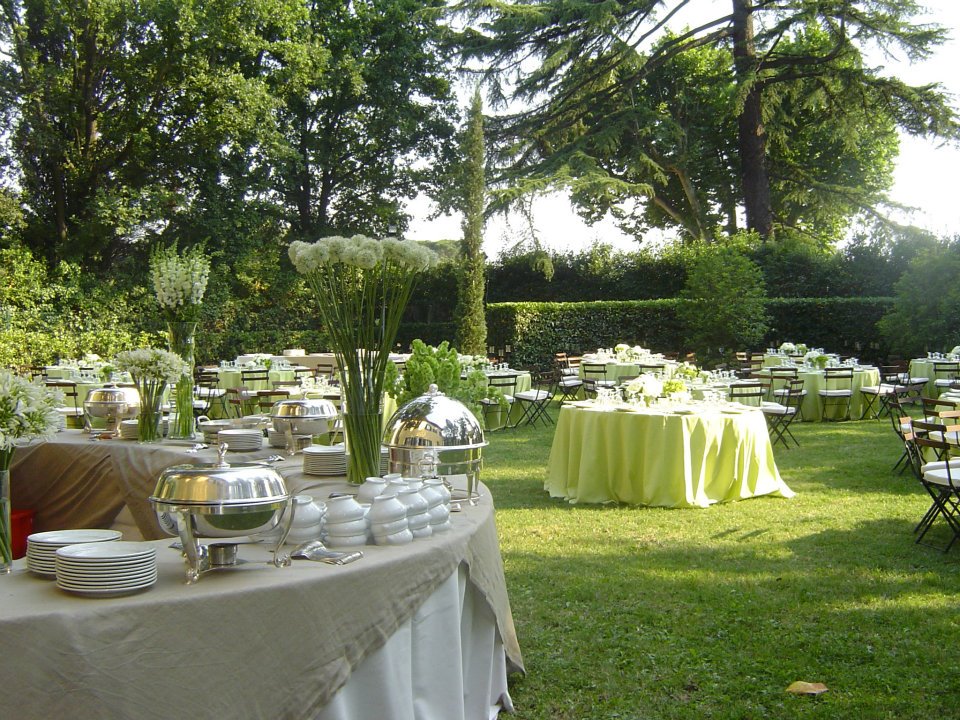 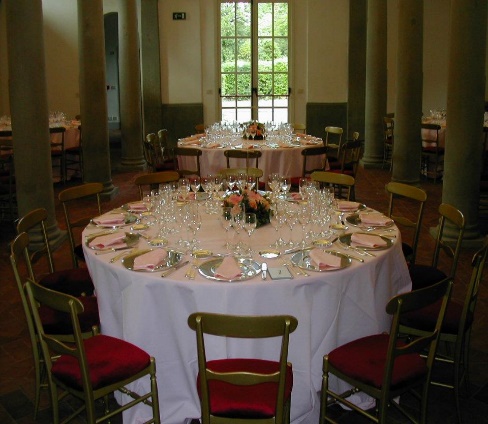